Theory of Change: Developing pathways to impactful scholarship
Shailey Minocha
Faculty of STEM, The Open University
For eSTEeM, Centre for Scholarship and Innovation
Shailey Minocha (Profile), https://www.linkedin.com/in/shaileyminocha/
Blog: https://www.shaileyminocha.info/blog
All the links in this presentation were last accessed on 15th July 2024.
About me
Involved in scholarship over the last two decades
Scholarship Lead, School of Computing and Communications, 2017-24
Scholarship of Teaching and Learning (#SoTL) in STEM, Badged Open Course, OpenLearn, 2020-21
Impact evaluation initiative of eSTEeM-funded projects, 2021-23
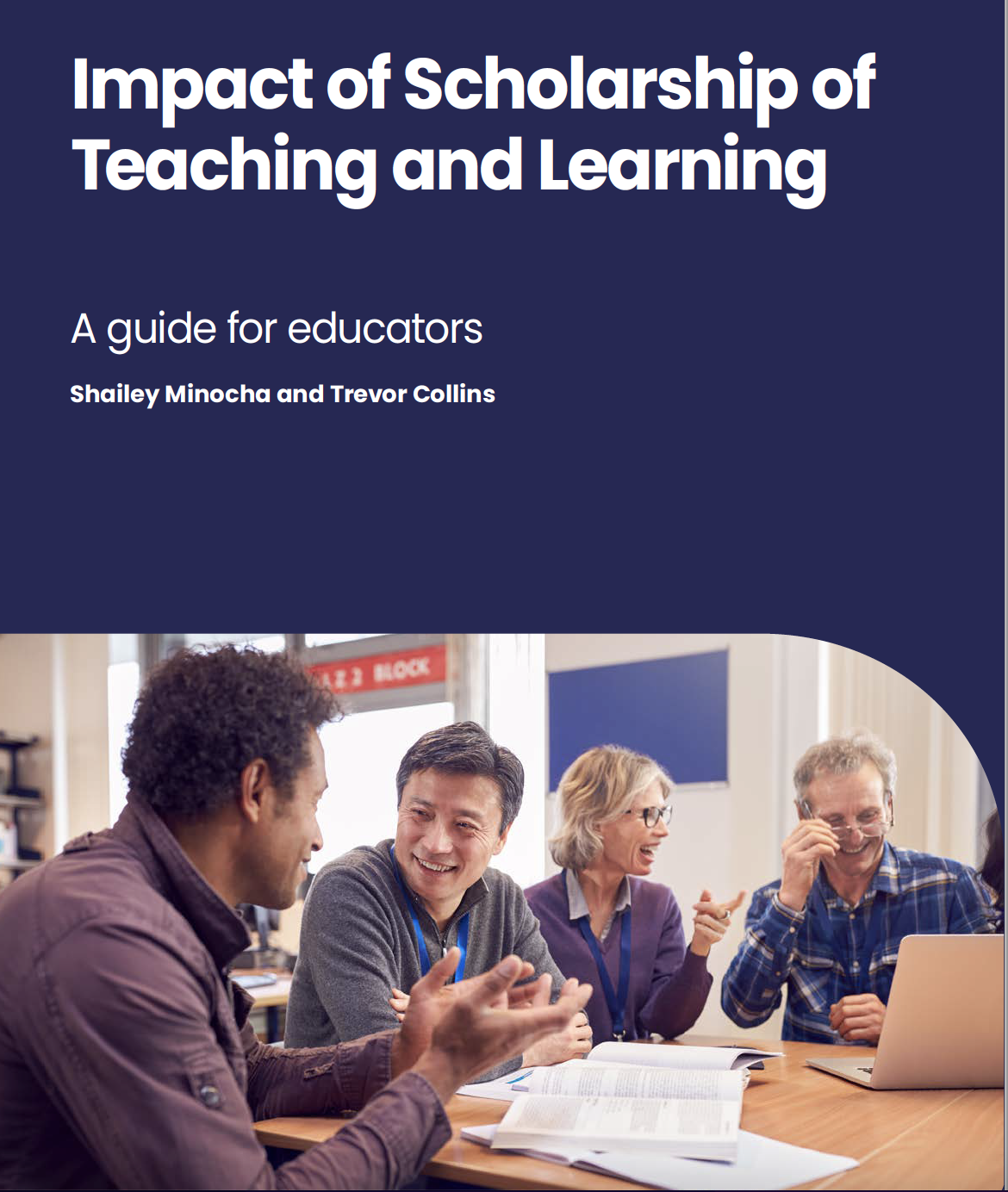 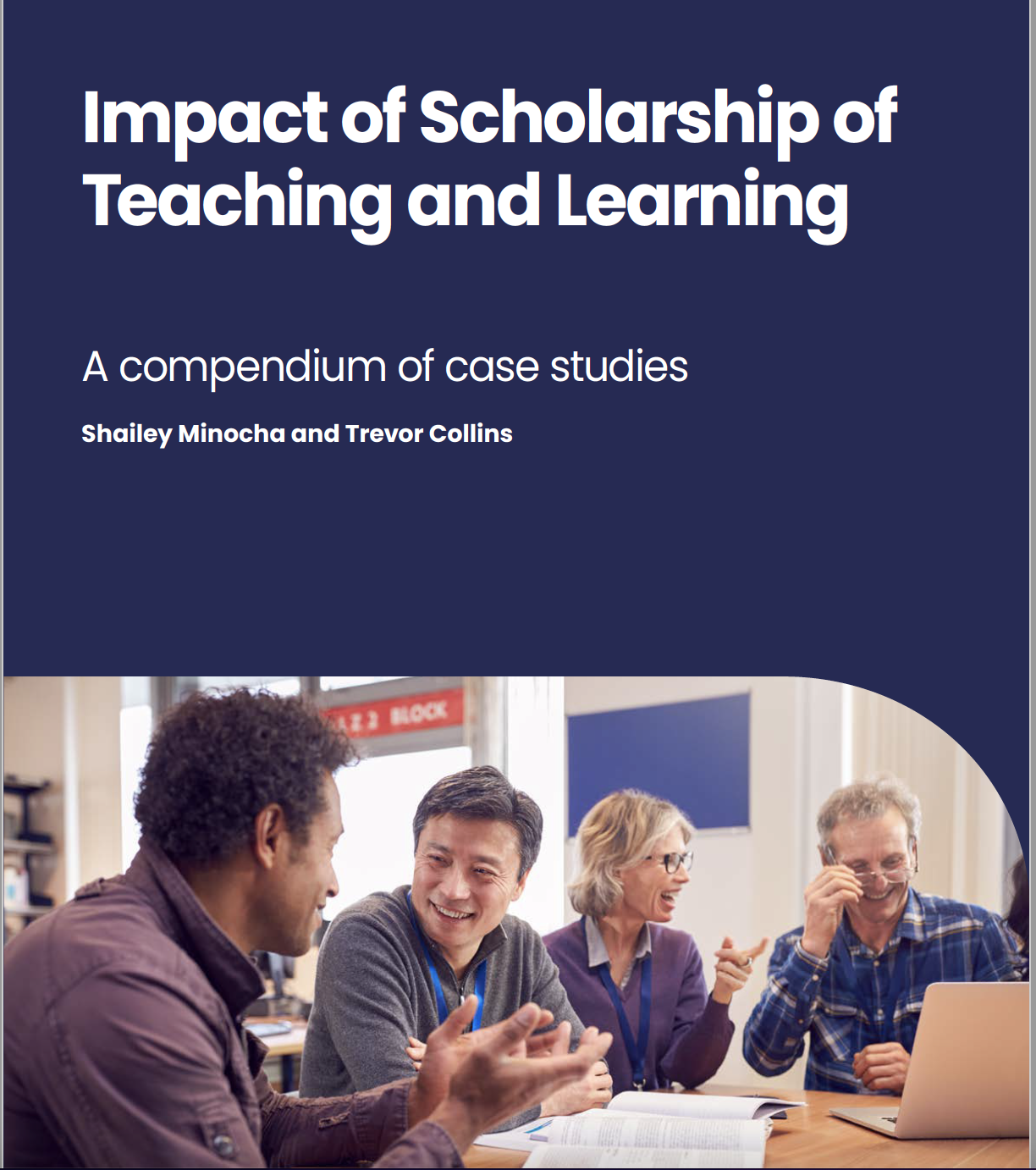 Minocha, S. and Collins, T. (2023). Impact of Scholarship of Teaching and Learning: A compendium of case studies. The Open University, Milton Keynes, UK. DOI: https://doi.org/10.21954/ou.ro.000155c0
Minocha, S. and Collins, T. (2023). Impact of Scholarship of Teaching and Learning: A guide for educators. The Open University, Milton Keynes, UK. DOI: https://doi.org/10.21954/ou.ro.000155c1
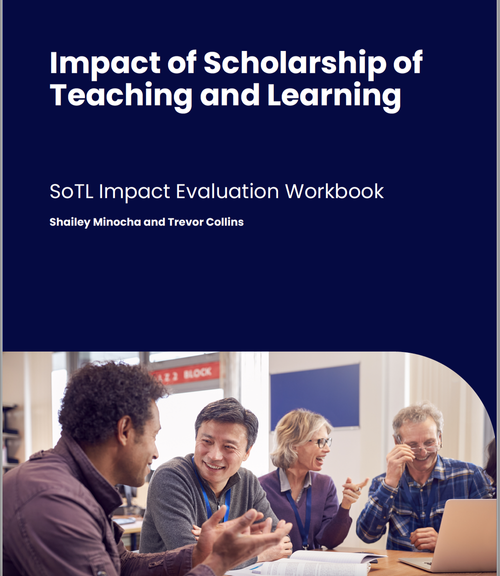 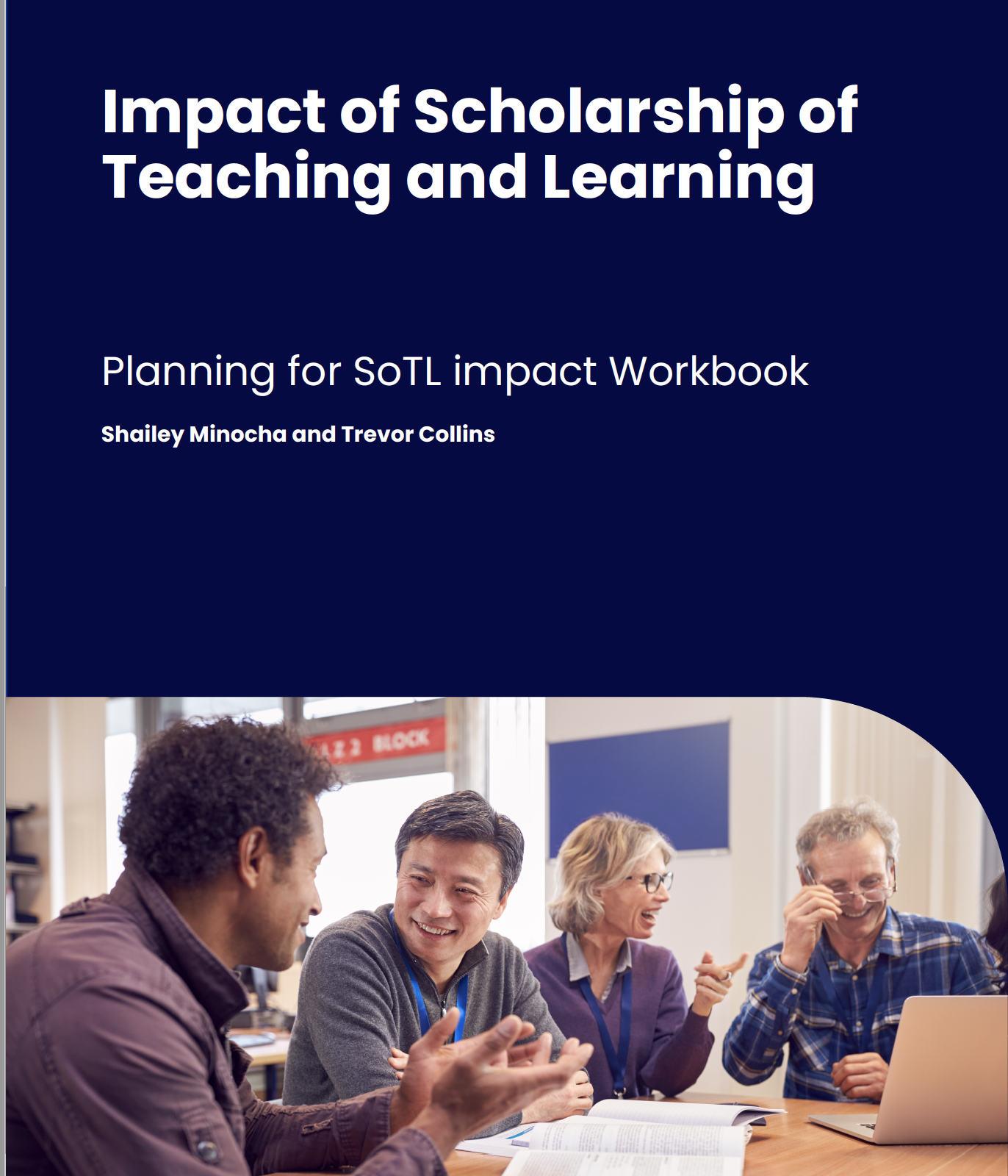 Minocha, Shailey and Collins, Trevor (2023). Impact of Scholarship of Teaching and Learning: An Executive Summary. The Open University, Milton Keynes, UK.
DOI: https://doi.org/10.21954/ou.ro.000155bf
Available at: https://oro.open.ac.uk/87489/
Based around Theory of Change (ToC)
‘Impact of SoTL’, https://www5.open.ac.uk/scholarship-and-innovation/esteem/impact
Today’s plan
Scholarship of Teaching and Learning (#SoTL)
Impact of SoTL and why it matters?
Theory of Change (ToC)
Developing a ToC
------- break for 10 minutes --------
How a ToC helps to plan pathways for impact?
How a ToC guides impact evaluation and evidence gathering?
Definition of SoTL
‘SoTL’ is defined as a systematic and ethically reasoned investigation of aspects of teaching and student learning 
by applying disciplinary knowledge, 
resulting in reflections and outcomes that are publicly shared for peer-review and for others to build upon.
‘Scholarship of Teaching and Learning’, https://www.open.edu/openlearn/mod/oucontent/view.php?id=109160&section=1
Impact of SoTL
‘At its most simple, we can define impact as benefit. It is surprising how much clarity it brings, when you simply ask yourself “What was the benefit?”.’
…impact is the provable effects (benefits) of research in the ‘real world’. 
The impact of a SoTL inquiry implies demonstrable (provable) benefits to learning and teaching that is contributed by the inquiry, or caused by and attributable to the SoTL inquiry.
‘What is impact?’, https://www.fasttrackimpact.com/what-is-impact-subpage; Bayley, J. (2023). Creating meaningful impact: the essential guide to developing an impact-literate mindset. Emerald. https://doi.org/10.1108/9781804551899; ‘The impact of SoTL’, https://www.open.edu/openlearn/mod/oucontent/view.php?id=109326&section=2
Why impact of SoTL matters?
implies research-informed learning and teaching
implies evidence-based changes in institutional processes and policies
provides evidence for funding bodies, assessment exercises such as TEF and REF  
helps the institution to meet the internal and any prescribed external targets (for example, by Office for Students)
helps to develop a portfolio of publications and/or a research profile for promotions, fellowships and career advancement
‘Enabling factors for impactful Scholarship of Teaching and Learning (#SoTL)’, https://www.shaileyminocha.info/blog/2024/4/26/enabling-factors-for-impactful-scholarship-of-teaching-and-learning-sotl
What does the evidence of impact look like?
data analytics: [groupwork] student participation 
[co-creating design exhibitions] students identified career path choices and adapted their study pathways 
financial data: external research funds; costs of running a module reduced
data analytics: [early start to support the transition to Level 2] increased student engagement and reduction in student withdrawals 
data analytics: [early interventions for at-risk students] student engagement and student retention
Minocha, S. and Collins, T. (2023). Impact of Scholarship of Teaching and Learning: A compendium of case studies. The Open University, Milton Keynes, UK. DOI: https://doi.org/10.21954/ou.ro.000155c0
[Speaker Notes: Based on the research questions and where you would like the change to happen because of your project.]
Values for impactful SoTL
‘Values for impactful Scholarship of Teaching and Learning’, https://www.shaileyminocha.info/blog/2023/4/8/values-for-impactful-scholarship-of-teaching-and-learning
Any questions so far before we move to the key topic of today’s event?
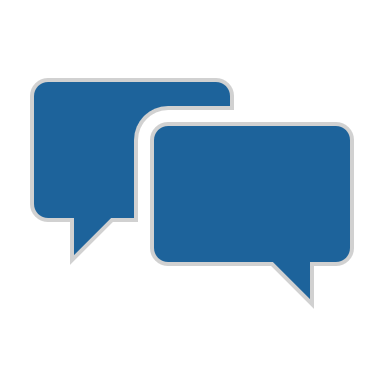 Theory of Change for pathways to impactful SoTL
Minocha, S. and Collins, T. (2023). Planning for SoTL evaluation workbook. The Open University, Milton Keynes, UK. Available from: https://oro.open.ac.uk/87489/
What is a Theory of Change (ToC)?
A ToC maps a process of change from beginning to end
…establishes a blueprint for the activities of an intervention or project…
…which will, in theory, lead to the intended outputs, outcomes and impact. 
A ToC reveals what should be evaluated, when, and how.
It is a visual logical framework illustrating the flow from inputs through to impacts … and has a narrative that describes the pathways by which this flow occurs. 
It makes explicit the assumptions underpinning the pathways plus any barriers or risks that may negatively influence the individual pathways.
‘Mapping change, Using a Theory of Change to Guide planning and Evaluation’, https://learningforfunders.candid.org/wp-content/uploads/sites/2/2018/12/theory_change.pdf
Theory of Change (ToC) Template
1 situation/problem
What situation/problem is the project trying to address or resolve?
2 context
What is the current context of the situation/problem?
What goal or objective is the programme/initiative trying to achieve? What is your proposed solution to the problem given the context?
3 Aim
4 stakeholders
Who are the stakeholders (including the beneficiaries) of the project?
7+ resources/
inputs
6 outcomes and indicators
7 activities
7++ outputs
5 impact
planning
intended results
Activities that will mobilise the inputs to produce outputs. 

Outline the interventions (supported by assumptions) that will bring about the desired change.
What are the human, financial and organisational resources required to achieve the desired outcomes?
What are the long-term goals which relate to the ‘problem’? What will result from the removal of the problem?
What are the results or deliverables of the activities relevant to the achievement of the outcomes?
Short and medium-term outcomes and indicators which must be in place for the long-term goals to be achieved.
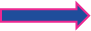 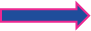 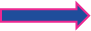 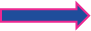 ~ assumptions
The various conditions on which the project’s success will rely on.
~ risks
Risks to activities? Risks to impacts not being achieved, or leading to unintended consequences?
When will you conduct the various activities? When do you expect the impact to be achieved?
5-6 time
Minocha, S. and Collins, T. (2023). Planning for SoTL evaluation workbook. The Open University, Milton Keynes, UK. Available from: https://oro.open.ac.uk/87489/
A Theory of Change (ToC)
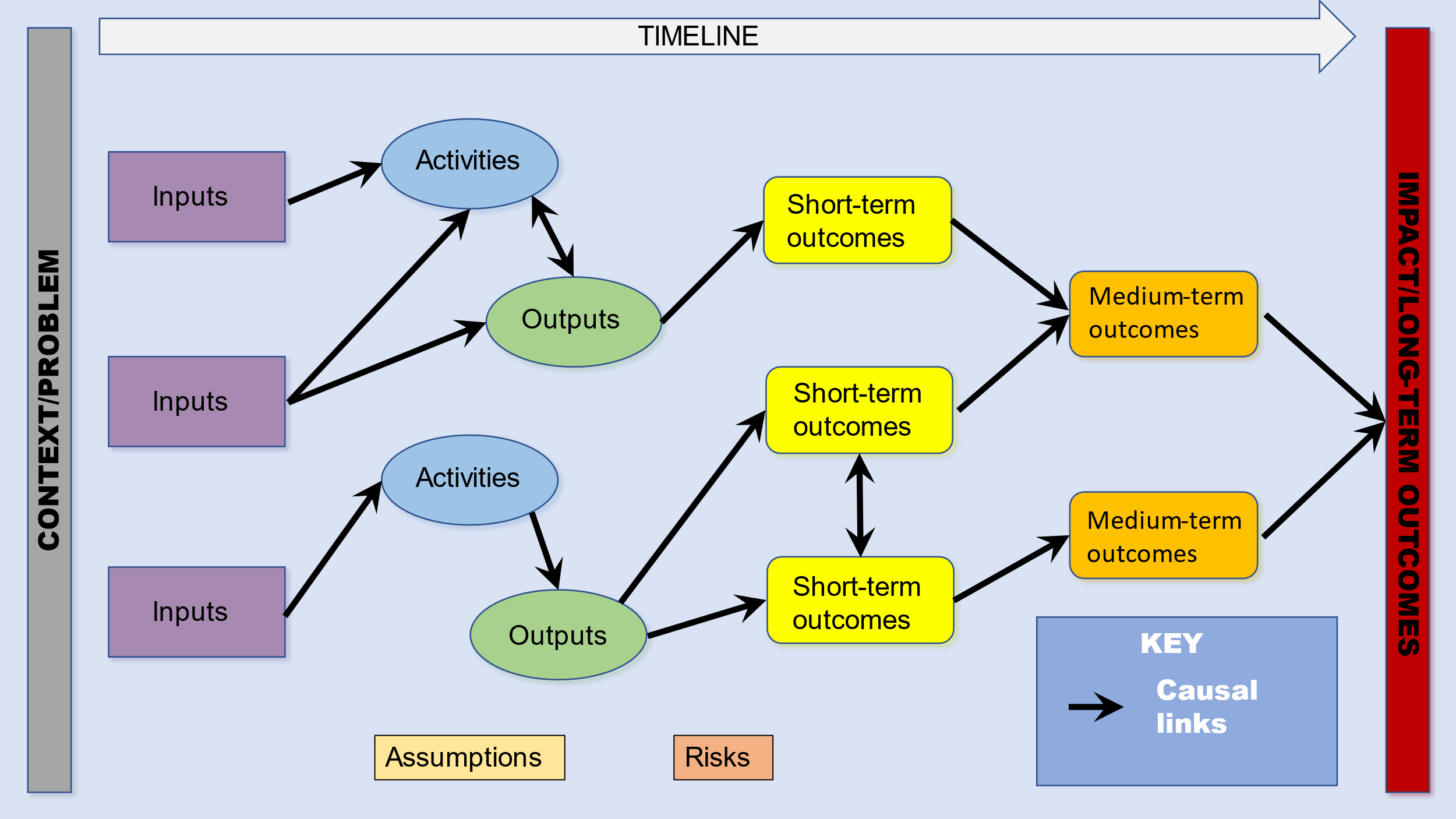 The Theory of Change Process – Guidance for Outcome Delivery Plans, https://analysisfunction.civilservice.gov.uk/policy-store/the-analysis-function-theory-of-change-toolkit/#resources-to-help-quality-assure-your-toc
Minocha, S. and Collins, T. (2023). Planning for SoTL evaluation workbook. The Open University, Milton Keynes, UK. Available from: https://oro.open.ac.uk/87489/
Developing a Theory of Change (ToC)
Minocha, S. and Collins, T. (2023). Planning for SoTL evaluation workbook. The Open University, Milton Keynes, UK. Available from: https://oro.open.ac.uk/87489/
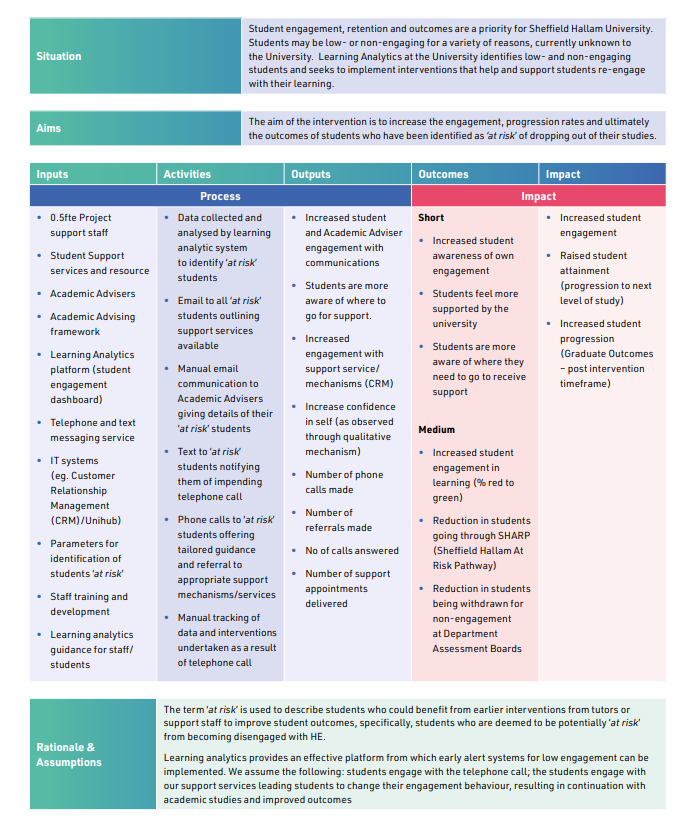 ToC: SHU (TASO)
Project report: Using learning analytics to prompt student support interventions Using learning analytics to prompt student support interventions (taso.org.uk)
TASO: Transforming Access and Student Outcomes in HE

Case study: SHU: Sheffield Hallam University
Theory of Change resources, https://taso.org.uk/evidence/evaluation-guidance-resources/toc/
Short-term outcome evaluation plan (SHU)
Template attribution: The Royal Academy of Engineering, UK; this and the next slide are outcome evaluation plans for TASO’s SHU case study, the link for which is in the previous slide.
Medium-term outcome evaluation plan (SHU)
ToC-driven Impact Evaluation
Key principles for developing a ToC
It should be developed collaboratively to reflect the understanding of all relevant stakeholders.
It should be based on a deep understanding of the context.
It should be grounded in, tested with, and revised based on robust evidence at all stages.
It should support reflection, continuous learning and improvement from planning to the closure of a research programme.
Theory of change process – Guidance for outcome delivery plans, https://analysisfunction.civilservice.gov.uk/policy-store/the-analysis-function-theory-of-change-toolkit/
How does a ToC help in SoTL/ a research project?
in funding applications: whether the proposed impact aligns with the objectives of the call.
for shared understanding: of the project’s need, aim(s) and the long-term impact amongst the team and stakeholders
in planning for impact: to set a direction and specify explicit causal pathways of how the activities of a project can lead to impact. 
to plan impact evaluation: provides a framework for collation of the evidence of impact. 
to monitor a project’s progress: a project management tool to monitor the project and its performance. 
for communication: outlines the process of change.
Role of ToC in a project lifecycle
Harries, E., L. Hodgson and J. Noble (2014). Creating Your Theory of Change: NPC’s Practical Guide. London: New Philanthropy Capital. Available at https://www.thinknpc.org/wp-content/uploads/2018/07/Creating-your-theory-of-change1.pdf
Example
Invitation to Tender, The Royal Academy of Engineering is seeking Delivery Partners to scale its award-winning Graduate Engineering Engagement Programme. https://raeng.org.uk/media/xrkbjjtd/invitation-to-tender-royal-academy-of-engineering-geep-2023.pdf
Invitation to Tender, The Royal Academy of Engineering is seeking Delivery Partners to scale its award-winning Graduate Engineering Engagement Programme. https://raeng.org.uk/media/xrkbjjtd/invitation-to-tender-royal-academy-of-engineering-geep-2023.pdf
Invitation to Tender, The Royal Academy of Engineering is seeking Delivery Partners to scale its award-winning Graduate Engineering Engagement Programme. https://raeng.org.uk/media/xrkbjjtd/invitation-to-tender-royal-academy-of-engineering-geep-2023.pdf
Invitation to Tender, The Royal Academy of Engineering is seeking Delivery Partners to scale its award-winning Graduate Engineering Engagement Programme. https://raeng.org.uk/media/xrkbjjtd/invitation-to-tender-royal-academy-of-engineering-geep-2023.pdf
Outcome evaluation plan
Template attribution: The Royal Academy of Engineering, UK
A good ToC implies
the context of the programme and existing evidence is clear
consistent definitions and terminology are used throughout the process
relevant stakeholders participate meaningfully throughout
leads to the development of an ‘impact’ evaluation plan
A good TOC is an iterative process that develops alongside changes in context and evidence
The Theory of Change Process – Guidance for Outcome Delivery Plans, https://analysisfunction.civilservice.gov.uk/policy-store/the-analysis-function-theory-of-change-toolkit/#resources-to-help-quality-assure-your-toc
Questions
Step-by-step guidance for developing a ToC Toolkit
The Theory of Change Process – Guidance for Outcome Delivery Plans, https://analysisfunction.civilservice.gov.uk/policy-store/the-analysis-function-theory-of-change-toolkit
1. Situation or problem
What problem or situation are you trying to address or resolve in your project?
What, succinctly, is the issue your project is aiming to tackle? 
What are the causes of the problem?
What evidence already exists to indicate that there is a problem?
Note: The numbers in this and the other slides in this toolkit refer to the numbers of the components in Theory of Change in slide 14.
2. Context
What is the context of the situation in which the project is being conducted? (e.g. the details of the department or school and the institution, discipline, module of study, level of study, and demographics of students) 
What are the characteristics of the environment in which the project is being conducted? (e.g. implies the influences related to the discipline, culture of an institution, power relations, the political and economic climate, and the quality and regulatory frameworks) 
Is there evidence of effectiveness of similar projects or interventions that you or others may have run?
3. Aim
What goal or objective is the programme/initiative trying to achieve?
What is your proposed solution to the problem given the context?
4. Stakeholders
Who are the stakeholders, particularly the beneficiaries, of your project? 
Carrying out a stakeholder analysis  may help.
4. Stakeholder analysis (one possible set of categories)
Minocha, S. and Collins, T. (2023). Impact of Scholarship of Teaching and Learning: A guide for educators. The Open University, Milton Keynes, UK. DOI: https://doi.org/10.21954/ou.ro.000155c1
5: Conduct 3i’s framework of stakeholder – impact mapping
Interest: Who is interested in your research and what is the nature of their interest, or who would you like to be interested (based on their influence and/or impact) who is currently disinterested, and why are they not interested? 
Influence: Who has the power to facilitate or block the generation of impacts from your research (indirectly)? 
Impact: Who are the beneficiaries of the intervention? Who is likely to benefit from engaging with your research? Who is likely to benefit from the results of your intervention?
How to do a stakeholder analysis, https://www.fasttrackimpact.com/post/2019/03/11/how-to-do-stakeholder-analysis and 3 i’s advanced stakeholder analysis, https://www.fasttrackimpact.com/post/2019/11/19/3-i-s-stakeholder-analysis-advanced-analysis-reveals-more-than-ever-before-about-who-yo
5. Impact Evaluation Framework (IEF) for SoTL
to think about the possible impact
Minocha, S. and Collins, T. (2023). Impact of Scholarship of Teaching and Learning: An Executive Summary. The Open University, Milton Keynes, UK. DOI: https://doi.org/10.21954/ou.ro.000155bf
5. SoTL IEF: 4 categories and 12 facets
Stakeholder benefits
mutual stakeholder understanding
Personal and professional development of project team and associated stakeholders
Recognition of project team members and other stakeholders
Cultural and economic benefits
fostering SoTL culture
financial implications
funding opportunities
Learning and Teaching
student experience
student retention and progression
excellence in teaching
Transfer to others
discipline-based teaching, research and practice
dissemination of the project’s outcomes
adoption of the outcomes
Minocha, S. and Collins, T. (2023). SoTL Impact evaluation workbook. The Open University, Milton Keynes, UK. Available from: https://oro.open.ac.uk/87489/
6 & 7. Backward and forward mapping to develop pathways to impact
Inputs
Activities
Outputs
Outcomes
Impact
Activities that will mobilise the inputs to produce outputs.
Short and medium-term outcomes which must be in place for the long-term goals to be achieved.
What are the long-term goals which relate to the ‘problem’? What will result from the removal of the problem?
What are the results or deliverables of the activities relevant to the achievement of the outcomes?
What are the human, financial and organisational resources required to achieve the desired outcomes?
???
???
…
???
???
…
???
???
…
???
???
???
…
???
???
…
???
???
???
…
???
…
???
???
???
???
…
Finalising the first draft of ToC
Plot the outcomes (and indicators) and impact against a time-line (for example, 6-12 months, 12-18 months, in 2 years, in 5 years, and so on): see the next slide
Plan how the outcomes and impact will be monitored and evaluated.
Document assumptions, barriers and risks for the individual pathways
Outcome evaluation plan – a template
Template attribution: The Royal Academy of Engineering, UK
Assumptions
Assumptions imply the various conditions on which the project’s success will rely on. 
Assumptions are the necessary conditions for change, or the “underlying conditions or resources that need to exist for planned change to occur”. 
If the assumptions hold true, the expectation is that results will be achieved.
Risks
What factors can undermine the success of your project? 
What are the risks to activities not working as planned? 
What are the risks to impacts not being achieved, or leading to negative or unintended consequences?
Tip for documentation
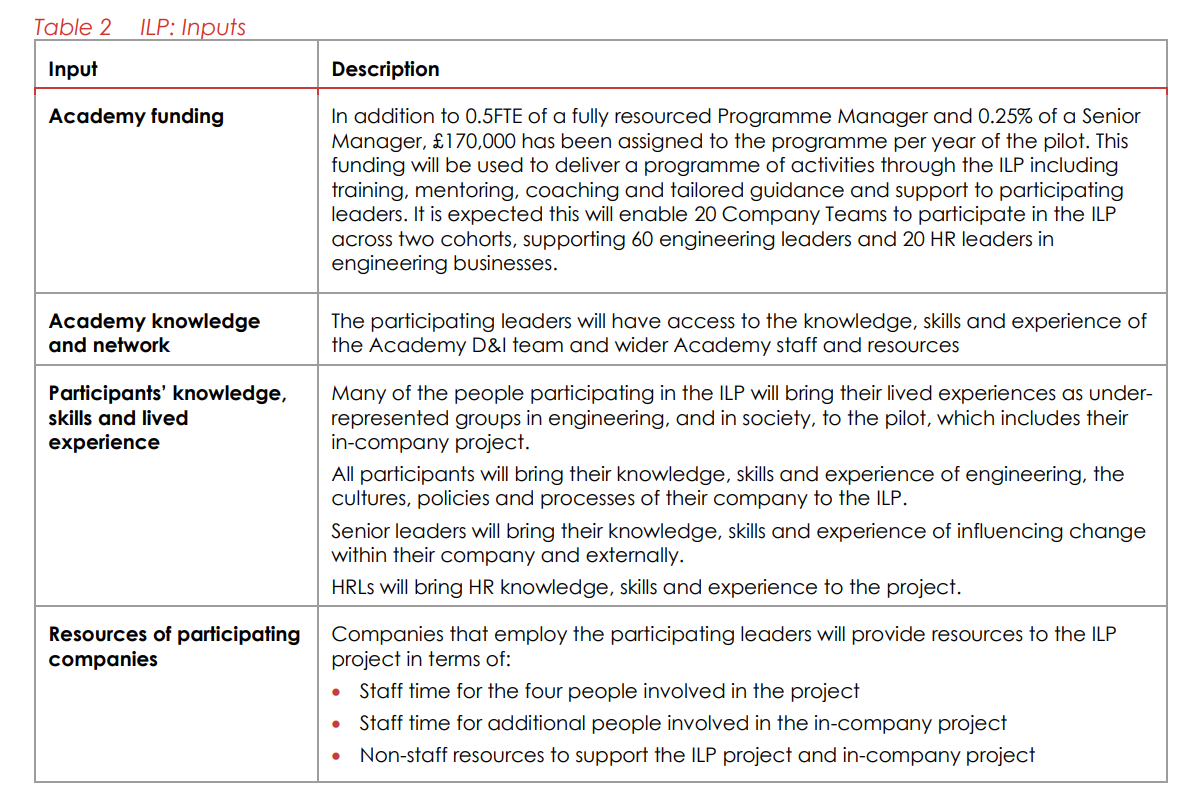 Each element of the ToC such as inputs, activities, outputs, etc. can be presented through a summary table and a narrative
Royal Academy of Engineering Pilot Inclusive Leadership Programme Theory of Change, https://raeng.org.uk/media/iqxdct0s/logic-model-and-theory-of-change-narrative.pdf
Over to you
I have taken these prompts from a presentation by Dr Jon Rainford, WELS which he kindly shared with me: ‘Evaluating what we do: Creative forms of evidence generation’.
Bibliography
For a list of resources on ‘Theory of Change’, please refer to the notes at the bottom of some of the slides of this presentation and:
‘Bibliography sections’ in ‘Impact of Scholarship of Teaching and Learning: A guide for educators’, https://oro.open.ac.uk/87489/ and in the workbook ‘Planning for SoTL evaluation workbook’ available as supplementary material at the same ORO (Open Research Repository) link as the ‘guide’ - https://oro.open.ac.uk/87489/
E-books in OU’s Library
Simeone, L. (Ed.). (2023). Strategic Thinking, Design and the Theory of Change : A Framework for Designing Impactful and Transformational Social Interventions. Edward Elgar Publishing.
Morton, S. and Cook, A. (2022). How Do You Know If You Are Making a Difference?: A Practical Handbook for Public Service Organisations (1st ed.). Policy Press.
This book chapter, Research, Impact, and Institutional Actors: Where are the Leaders? And others in the book: O’Regan, N. (2024). From Purpose to Impact : The University and Business Partnership. (1st ed.). Taylor & Francis Group.